The Theory of Evolution
…problems…
Transitional fossils problem
If evolution brought about all species, there ought to be thousands of “in-betweener” fossils that occurred.
Typical example of dinosaur turning into a bird
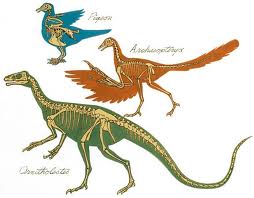 The problem is there should be thousands of animals in between dinosaurs and birds
Genes mutate in small ways
Several mutations accumulate
If it is too big of a mutation, the new creature would have no one to mate with.
These transitions don’t exist in the fossil record